DIA Phase Answer Key
Day 2 – Bail Bonds
Banner – Bail Previously Posted
Missing Case Number
Banner – Bail Previously Posted
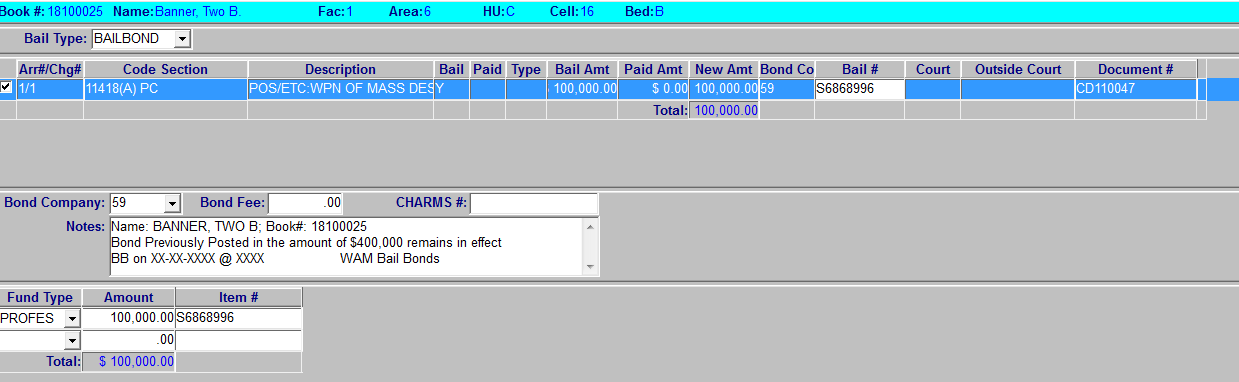 Bail amount must be changed
"Bond previously posted…" verbiage must be added
Benitez – Cash (Check) Bail
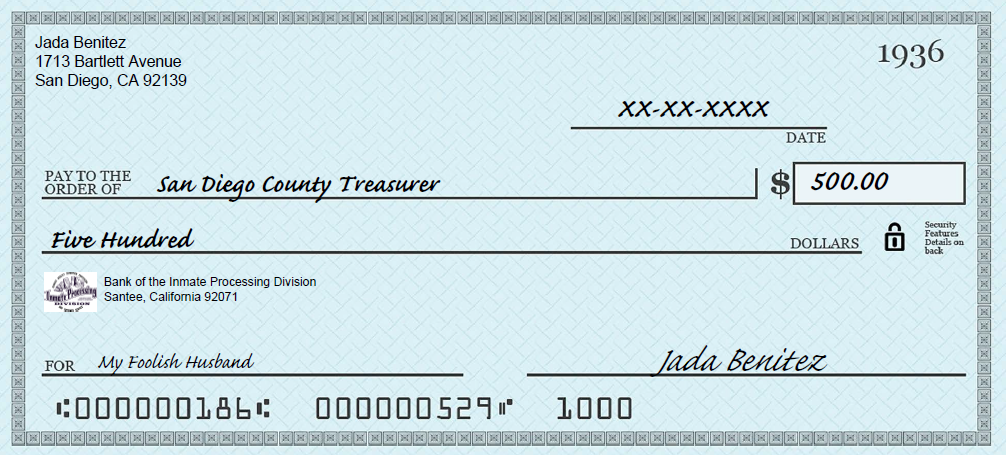 Checks in excess of $300 are not permissible
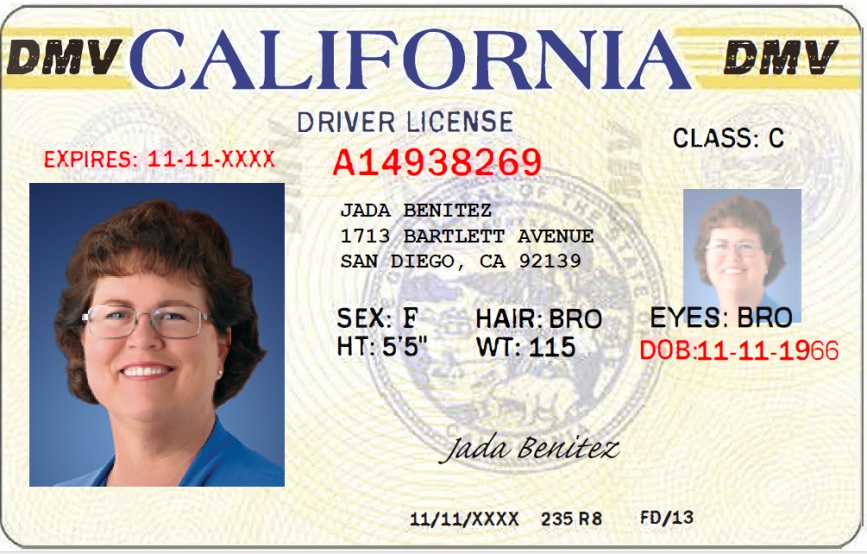 Ensign – Out of County
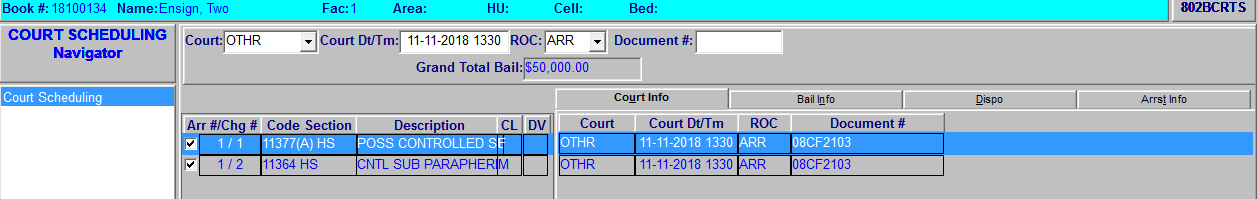 Court date is 10 calendar days @ 0800 (orange county only; all others are 0900).
Court location is OTHR
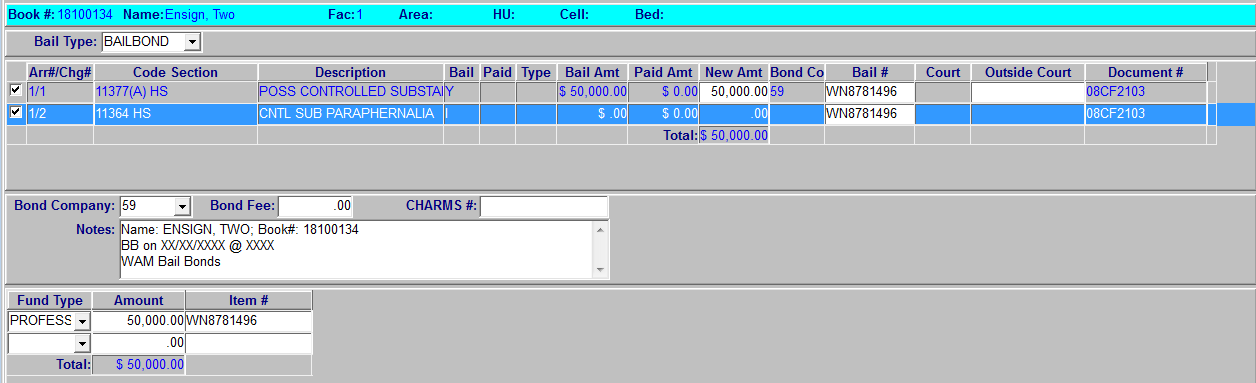 Ensign – Out of County
ERROR – Power number incorrect
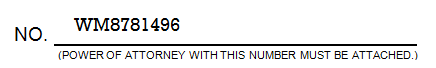 ERROR – Case number missing
Flanders – Self Bail
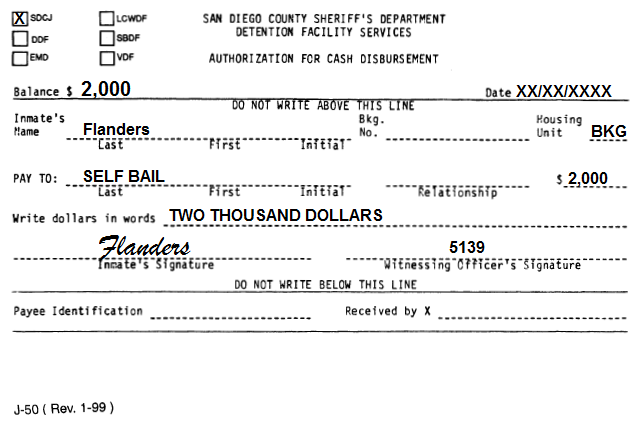 Inmate Withdrawal prior to posting bond
J-50 needs to be completed
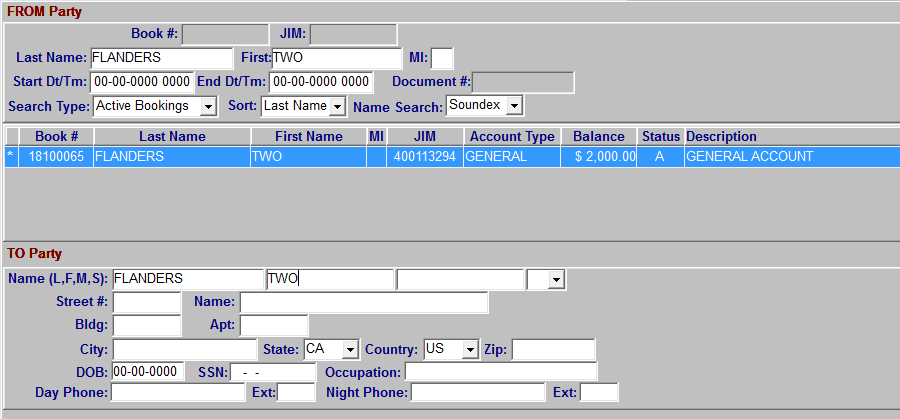 From and To party is the inmate
Bail Type is Bail Cash
Flanders – Self Bail
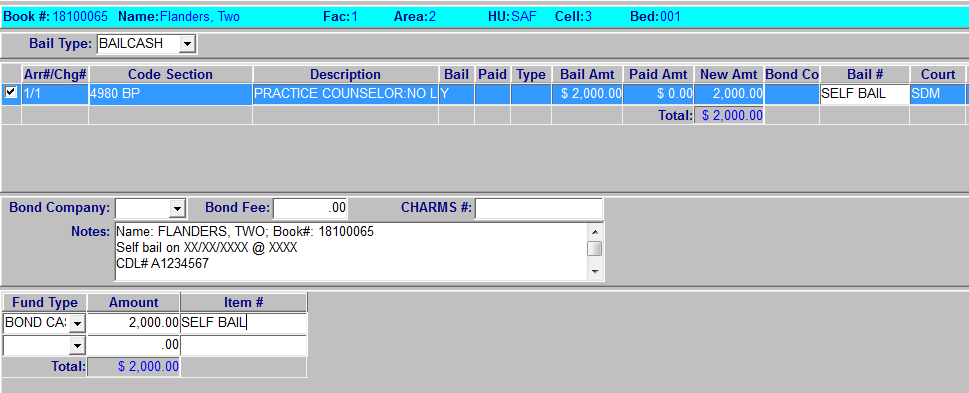 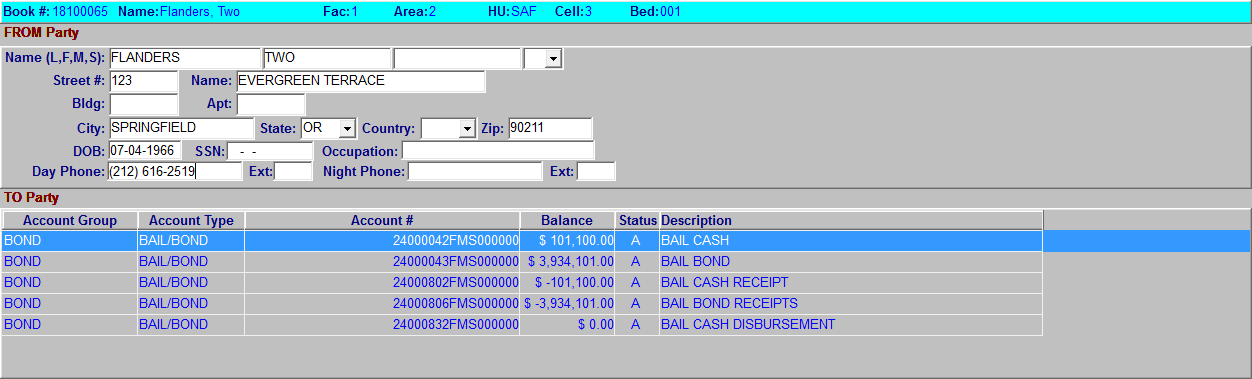 Account type is Bail Cash
Gru – Superior Court
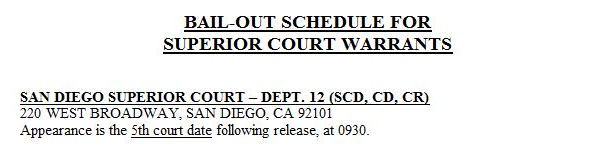 Court Date is per Superior Court Scheduling
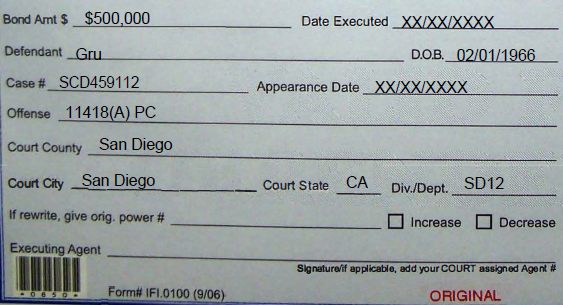 ERROR – missing signature
Maximoff - FP
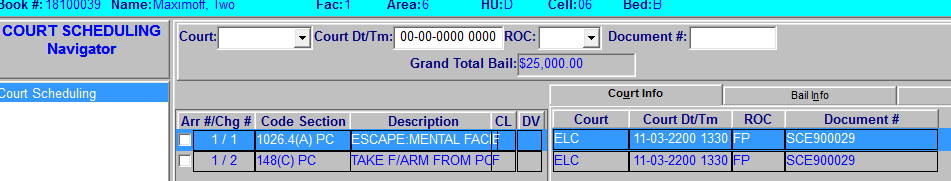 Court date is to stand
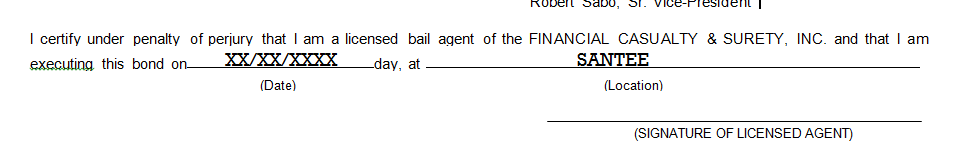 ERROR – Missing signature
Mulder – 1275.1
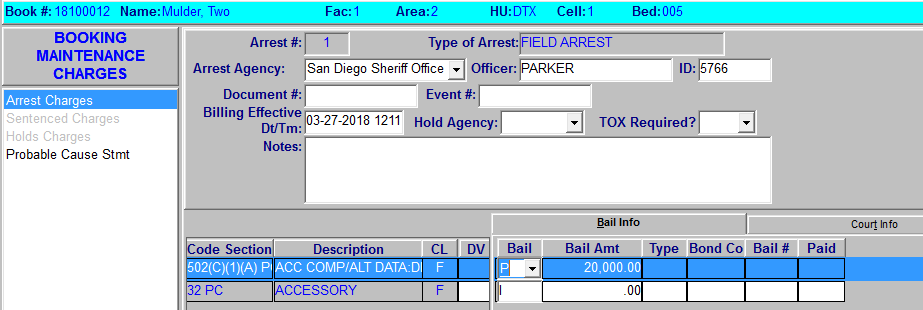 Bail per 1275.1 – bond cannot be completed
Odinson
No Bail– bond cannot be completed
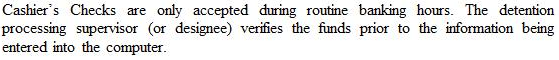 Rogers
Bail Type is BAILCASH
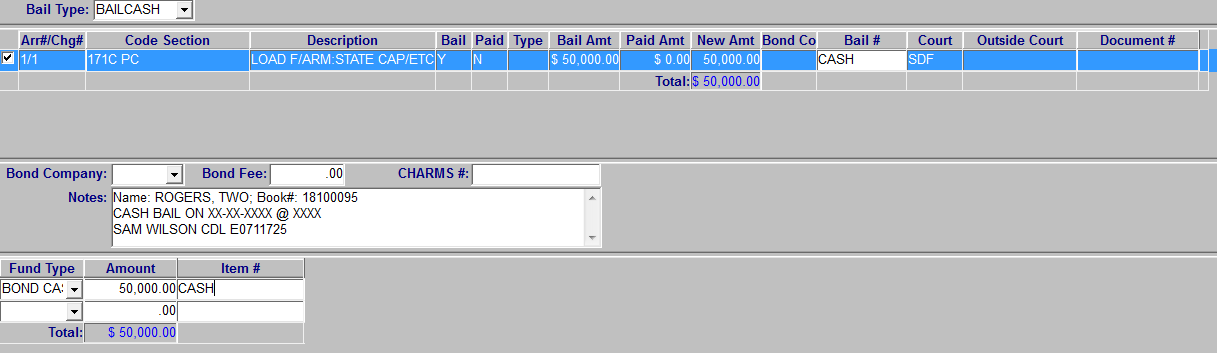 Rogers
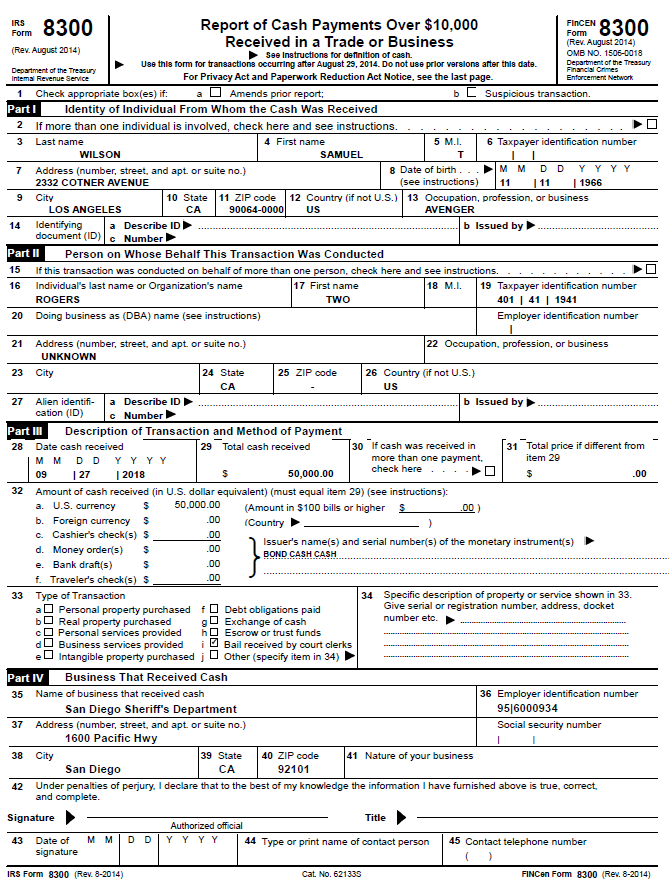 Cash Bail in Excess of $10,000 needs an IRS Form
Manually input ID number
Fill-out section 42-45
Stark - Regular
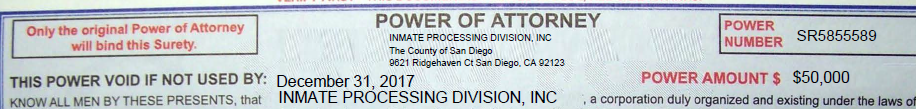 ERROR – Expired power